MANUFACTURING
Maintenance Prediction Agent
Maturity
Subfunction
Predicts equipment failures to enable proactive maintenance and reduce downtime
Hi-Tech, Industrial
Homerun
Key Features
Maintenance teams rely on periodic inspections and post-failure reports to schedule repairs, often resulting in unexpected equipment breakdowns and production stoppages
Current Workflow Challenges

Lack of early warning signals causes reactive maintenance
Equipment failure leads to unexpected downtime
Manual analysis of logs and sensors is time-consuming
Inefficient maintenance scheduling inflates costs and delays
Business Impact
From
Mean Time Between Failures (MTBF) → Proactive interventions extend machine uptime
Ingests sensor data from IoT and machine historian logs
Applies anomaly detection and degradation trend modeling to detect equipment wear and tear
Unplanned Downtime → Predictive alerts reduce production stoppages
Forecasts failures using AI Builder predictive analytics (e.g., survival analysis, regression)
Maintenance Cost → Smart scheduling avoids unnecessary repairs and rush orders
Predict and minimize unplanned downtime through predictive analytics, sensor data, & historical logs to forecast failures and notify planners
To
Notifies maintenance planners with failure likelihood, recommended timing, and required parts via email
Key User(s)
AI Agent drives real-time intent identification, intelligent routing, and hyper-personalized recommendations
Plant Engineer
Maintenance Planner
Reliability Engineer
Available with:
Copilot Studio
Scenario level:
Extend
Maintenance prediction agent
Manufacturing
Ingest sensor data
Detect anomaly & degradation
Forecast predictive failure
Collects real-time equipment data and historical logs to monitor asset health continuously.
Applies statistical and AI models to detect early signs of equipment wear and tear.
Predicts equipment failure using regression and survival models.
AI Agent 
Connection to Analytics platform (e.g., Microsoft Fabric) for model execution
Connection to ERP (e.g., Dynamics 365) for asset failure records and maintenance history
Connection to CMMS (e.g., Dynamics Field Service) for scheduled service data
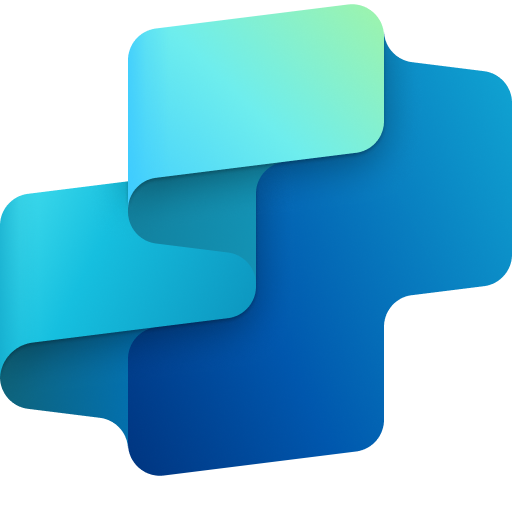 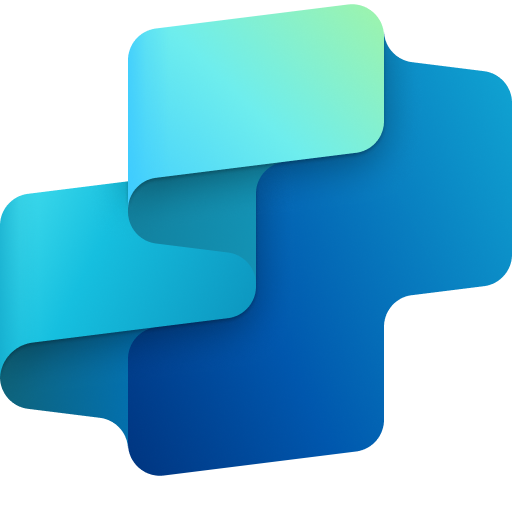 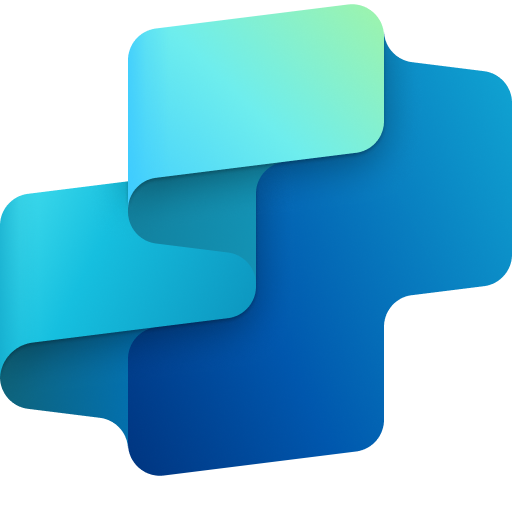 AI Agent 
Connection to IoT systems for condition monitoring
Connection to Data Analytics platform (e.g., Microsoft Fabric) for anomaly modeling
Connection to ERP (e.g., Dynamics 365) for failure history and degradation trends
AI Agent 
Connection to IoT systems for sensor readings
Connection to machine historian systems for past operational logs
Connection to ERP (e.g., Dynamics 365) for machine metadata and asset registry
Benefit: Ingests sensor data to enable early pattern detection across machines.
Benefit: Detects anomaly & degradation to prevent failures through early warning signals.
Benefit: Forecasts equipment failure to improve machine uptime and avoids unplanned repairs.
Reduces Unplanned Downtime
Increases Machine Uptime
Notify to maintenance planner
Reduces Maintenance Cost
Automatically notifies planners about equipment maintenance need tasks with spare part and timing recommendations.
AI Agent 
Connection to CMMS (e.g., Dynamics 365 Field Service) for identifying predicted failure windows
Connection to Inventory System (e.g., SAP or Dynamics 365 SCM) to check availability of required spare parts
Connection to Collaboration Tools (e.g., Outlook, Teams) for notifying maintenance planners with task, timing, and parts details
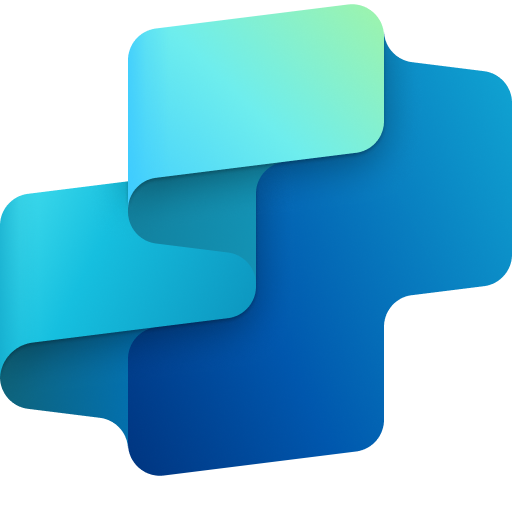 Cost savings
Employee Experience
Benefit: Notifies planner to streamline repair workflows and ensures spare part readiness.
MANUFACTURING INDUSTRY
Maintenance Prediction Agent
Predicts equipment failures to enable proactive maintenance and reduce downtime
Key Considerations to Address
Ingests real-time equipment data from IoT systems (e.g., Azure IoT Hub) and historical logs from Machine Historians (e.g., Azure Data Explorer) to monitor asset health in time-series format.
Applies anomaly detection and degradation models using AI builder or Prompt Templates Analytics Platforms with threshold logic based on failure likelihood, asset age, and downtime history from ERP (e.g., Dynamics 365).
Forecasts failures via survival/regression models, combining asset condition and CMMS data (e.g., Dynamics Field Service) to generate risk scores and estimated failure windows.
Checks part availability from Inventory Systems (e.g., SAP, Dynamics 365 SCM) and routes high-risk cases via Workflow Platforms (e.g., Power Automate), sending prioritized maintenance tasks to planners through Collaboration Tools (e.g., Outlook, Teams).
Base Pre-trained OpenAI Models / custom Open AI models (preview)
Orchestrator
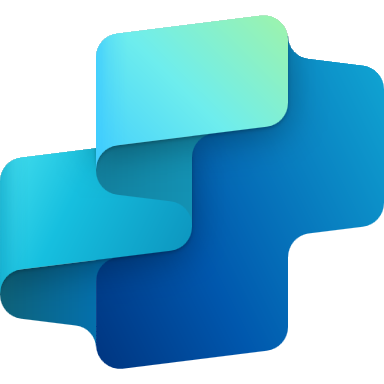 Low
High
confidence_score
Licensed Users
0
1
4. Invokes action
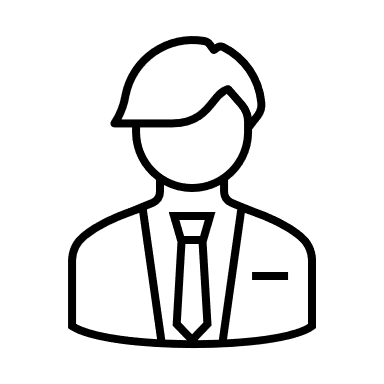 8c. Planner updates instruction and confidence threshold
1a. Sends real-time data
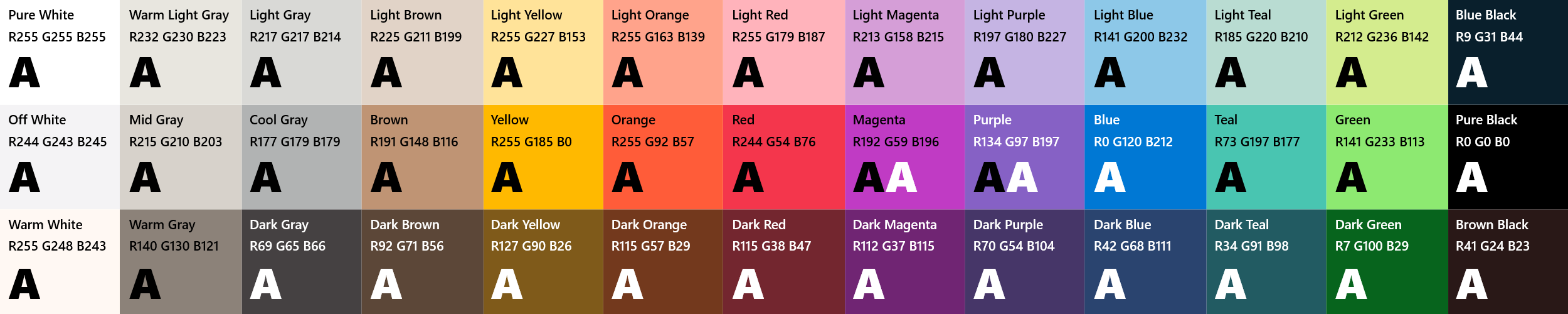 MES System
3. Triggers topic
Quality Assurance Manager
Tools
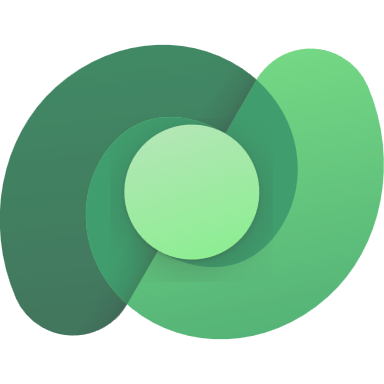 Azure Machine Learning Model
Knowledge Base
2. ERP and anomalies data get stored
Channels
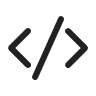 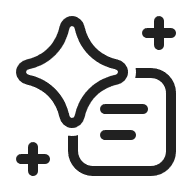 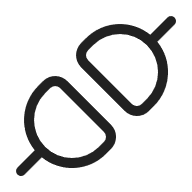 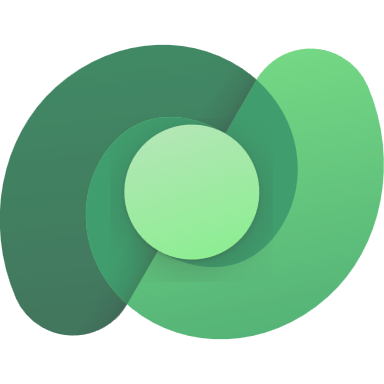 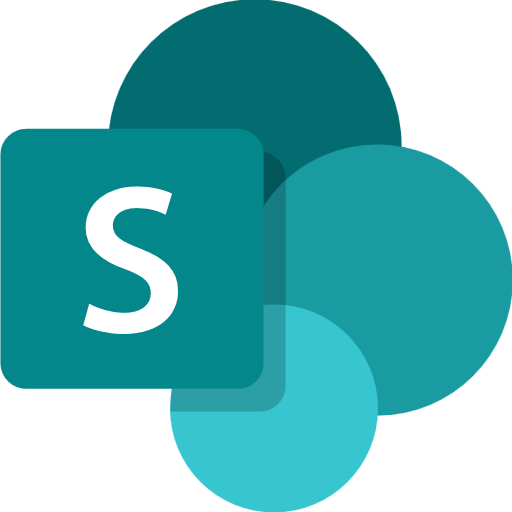 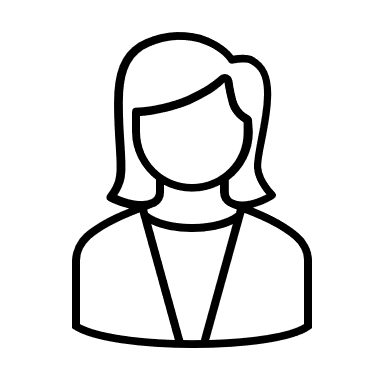 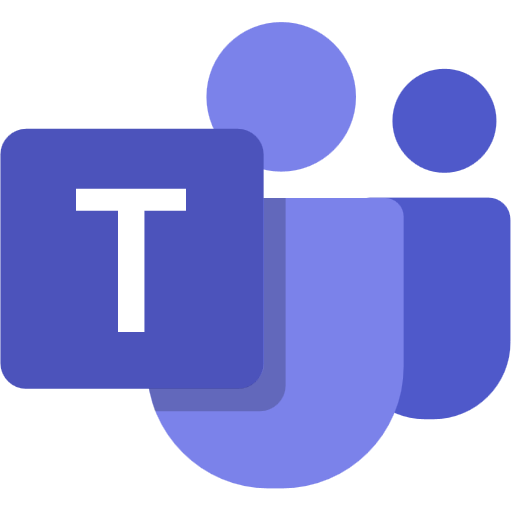 Rest API
Prompts
Connector
1b. IOT data is sent
Structured Records
7a. Posts the schedule
7b. Review
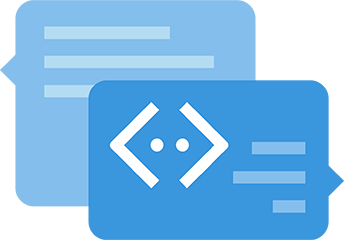 4a. Generates summary on why maintenance is needed
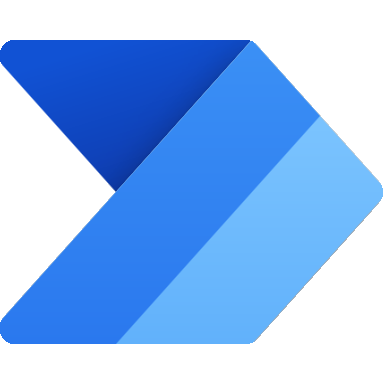 Structured 
Records
Unstructured Documents (versioned)
Manufacturing Supervisor
1c. Model is deployed as web service and endpoint is used in HTTP connector to send failures
5. Pulls historic failure data, equipment threshold and current anomalies
2a. Equipment specific thresholds are defined by SMEs in Dataverse
6b. Confidence score <0.8, sends for review
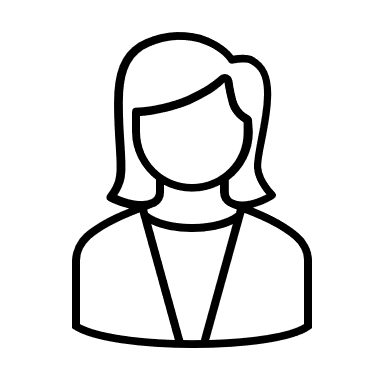 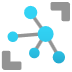 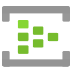 6a. Confidence score >= 0.8, shares forecasted maintenance schedule
Compliance Officer
IOT System
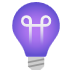 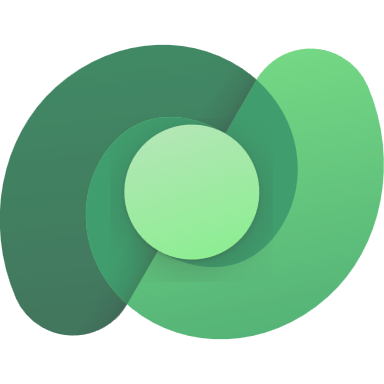 8a. Agent logs are displayed
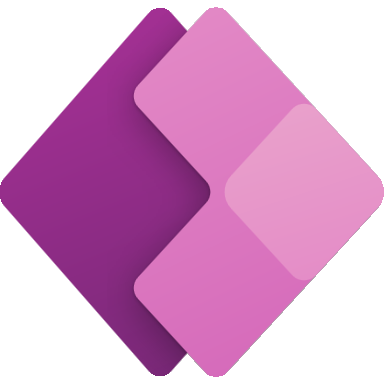 Agent Ops (logging, audit, observability)
Conversation Transcript
Shift Planning Agent
Manufacturing Inspector Agent
Maintenance Prediction Agent
Agent-to-Agent
Workflow
8b. Log entries reviewed
LEGEND
Reference Architecture Assumptions
Agent will be hosted on Teams channel with Microsoft authentication
Compliance Officer, Supervisor, Manager will have  M365 license to access the agent, 
ERP, SAP and MES systems would expose APIs or have connectors to  fetch historical logs, asset tags 
IOT data will be processed via ML model and a summarized report will be pushed as knowledge
PDF, PPTX and DOCX are the supported knowledge in SharePoint. Dataverse knowledge can be max two with max 15 tables each.
Other dependent agents should be ready and discoverable to be associated with this agent
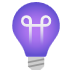 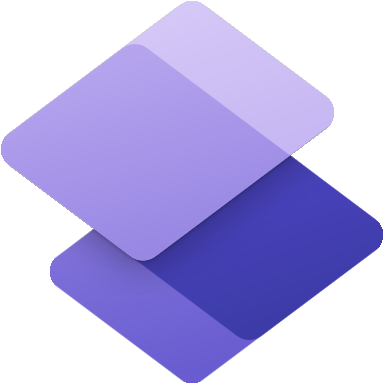 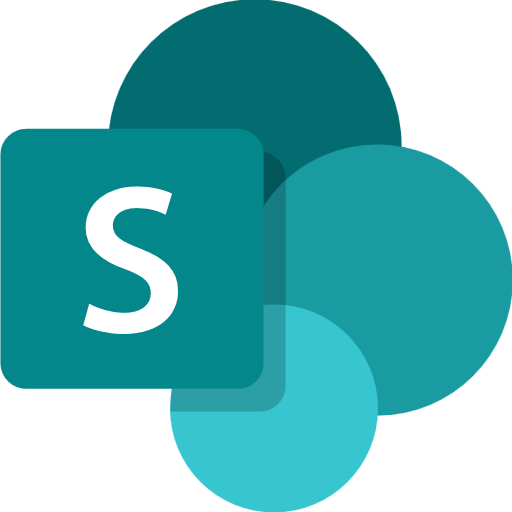 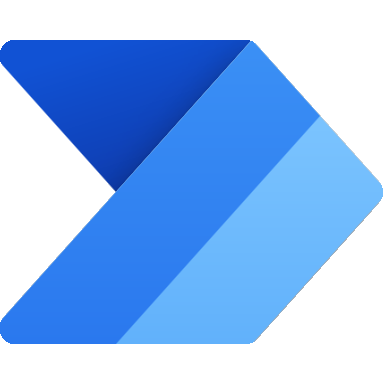 Flow / Connector
D365 Customer Portal
SharePoint
App Insights
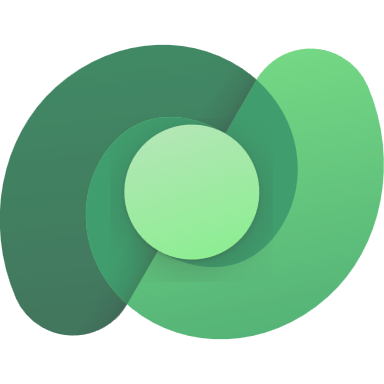 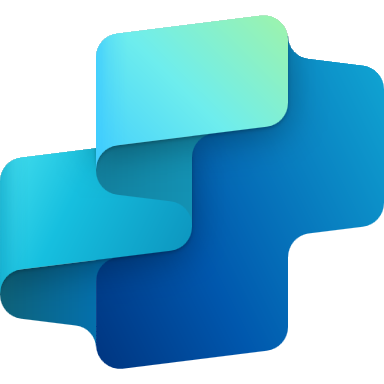 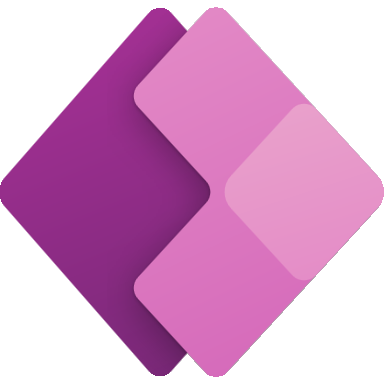 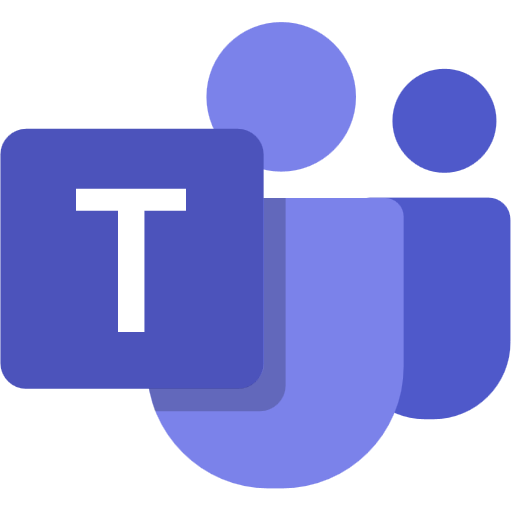 Copilot Studio Agent
Copilot Studio Kit - Extend
MS Teams
Dataverse